183. Me Guía Él, Con Cuánto Amor
Me guía Él, con cuánto amor,
Me guía siempre mi Señor;
Al ver mi esfuerzo en serle fiel,
Con cuanto amor me guía Él.

Coro:
Me guía Él, me guía Él,
Con cuanto amor me guía Él.
No abrigo dudas ni temor,
Pues me conduce el buen Pastor.
2. En el abismo del dolor,
O en donde brille el sol mejor,
En dulce paz o en lucha cruel,
Con gran bondad me guía Él.

Coro:
Me guía Él, me guía Él,
Con cuanto amor me guía Él.
No abrigo dudas ni temor,
Pues me conduce el buen Pastor.
3. Tu mano quiero yo tomar,
Jesús, y nunca vacilar,
Pues solo a quien Te sigue fiel
Se oyó decir, “Me guía Él”.

Coro:
Me guía Él, me guía Él,
Con cuanto amor me guía Él.
No abrigo dudas ni temor,
Pues me conduce el buen Pastor.
4. Y mi carrera al terminar,
Y así mi triunfo al realizar,
Llegando al cielo, vencedor,
Loor daré al buen Pastor.

Coro:
Me guía Él, me guía Él,
Con cuanto amor me guía Él.
No abrigo dudas ni temor,
Pues me conduce el buen Pastor.
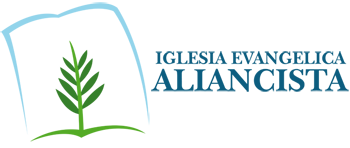